Campus Mundi ösztöndíjprogram
Információs nap
Intézményi kapcsolattartók részére
2018. január 26.
Campus Mundi projekt indítása
2015. december: Campus Mundi projekt megvalósíthatósági tanulmánya EMMI-be
2016. január 1.: TKA Felsőoktatási csoporton belül Campus Mundi csoport (9 fő)
2016. január 27.: TKA kuratóriuma elfogadta a hallgatói pályázati felhívásokat
2016. február 1.: EMMI projekt jóváhagyása
2016. február 8.: együttműködési keretmegállapodások megküldése
2016. február 12.: sajtótájékoztató, felhívások közzététele, www.campusmundi.hu oldal indítása, Facebook: Campus Mundi
2016. tavaszi és őszi pályázati fordulók, a tapasztalatok alapján felhívás módosítások, 2017-es tavaszi és őszi fordulók, 2018. tavaszi forduló
FOI: formai és szakmai bírálat (SMS és SMP)
Kuratóriumi döntések
Szerződéskötés, utalás

Közben: www.scholarship.hu pályázati felület fejlesztése
Együttműködési megállapodás (TKA-FOI)
Háttér:
Felsőoktatás nemzetköziesítése, versenyképességének növelése
FOI-k intenzív bekapcsolódása a nemzetközi mobilitási folyamatokba
Hallgatói mobilitás minőségi és mennyiségi fejlesztése
Hallgatók munkaerőpiaci alkalmasságának, foglalkoztathatóságának növelése
Hátrányos helyzetű hallgatók bevonása
Végzett hallgatók megfeleljenek a társadalmi és gazdasági elvárásoknak
SMS, SMP: döntő részben az E+ KA103 és KA107 alprogramokkal szoros végrehajtásban
SMS: meglévő E+ és bilaterális intézményi szerződések alapján
TKA-FOI: kölcsönös támogatás, szoros együttműködés
Együttműködés, TKA feladatok
CM honlap: www.campusmundi.hu
E-mail: campusmundi@tpf.hu, CM infovonal: (1)237-1310
Információs rendezvények, szakmai tájékoztatók
FOI infónapokon tájékoztató előadások, konzultációk
Pályáztatás (tavaszi és őszi pályázati forduló) – pályázati felhívás, egységes bírálati szempontrendszer
Online pályázati rendszer: www.scholarship.hu
Rövid tanulmányutak: formai és szakmai bírálat
SN: formai és szakmai bírálat
Országos rangsor kialakítása, döntés előkészítés
Támogatási szerződések megkötése, ösztöndíjak utalása
Mobilitási dokumentumok ellenőrzése, beszámolás, elszámolás
E+ zero grant státuszú hallgatókra szervezési fejkvóta
Együttműködés, FOI feladatok
Intézményi CM kapcsolattartó kijelölése: a CM program intézményi szintű szervezési feladataiért felelős
Partneregyetemek listájának közzététele (tandíjmentes cserék)
Promóciós tevékenység: hallgatói tájékoztatók, egyéni tanácsadás
Szakos átlagok (összesített korrigált kreditindex szakonként)
SMS, SMP pályázatok formai és szakmai bírálata, javaslattétel
KA103-as kiutazások: Erasmus+ pályázat, bírálat párhuzamosan (CM SMS ösztöndíj előfeltétele az E+ zero grant státusz!)
Nyertes CM hallgatókkal E+ zero grant szerződéskötés + dokumentáció
Nyertes hallgatók tájékoztatása, felkészítése (admin., interkulturális, nyelvi, stb.)
Nominálás, tanulmányi ügyek intézése, OLS, stb…
Hazatérő hallgatók külföldi tanulmányainak / szakmai gyakorlatának beszámítása, elsimertetése – segítség, tanácsadás, közreműködés
Nem teljesítő hallgatókkal szemben szankcionálás
Kreditbeszámítás: ösztönző szabályozás
Cél: a külföldön teljesített kurzusok teljeskörű beszámítása
Kötelező és köt.vál. kurzusokra nagyobb arányú beszámítás (ne legyen kettős terhelés)
A többi kurzust szabadon választható kurzusként
Kredittúlfutás esetén mentesség a fizetési kötelezettség alól
Partneregyetemek: minőségi szelekció!
Alapkritérium: csak ha vannak megfelelő szakos kurzusok megfelelő mennyiségben
Európán túli partnerségek fellendítése
Közös képzési programok (ha nem Emundus: max. 12 hónap!)
Promócióra nagyobb hangsúly
Campus Mundi projekt
Ösztöndíjazás: össz. 9.080 fő: 7.174.000 eFt

Féléves részképzés (SMS)
KA103 típusú:  2.320 fő
KA107 típusú:     580 fő (~25%)

Szakmai gyakorlat (SMP)
KA103 típusú:  3.120 fő
KA107 típusú:     780 fő (~25%)

Rövid tanulmányút (SMrövid)
Európán belüli:     960 fő
Európán kívüli:     240 fő (~25%)

ÁK-SH országokba 
SMS, SMP:       1.080 fő

Nemzetköziesítés:
Külföldi megjelenések, fejlesztés: 1.026.000 eFt
Részképzés – FOI partneregyetemérehttp://www.tka.hu/palyazatok/4888/campus-mundi-osztondij-kulfoldi-reszkepzeshez
Csak meglévő partneregyetem pályázható (lista: minél előbb…)
Formai és szakmai bírálat: küldő FOI
3-5 hónap időtartam (indokolt esetben lehet 12 hó – pl. közös képzés)
Min. 20 kredit (vagy ezzel egyenértékű kurzus) teljesítése és beszámítása
Aktív hallgatói jogviszony
Ösztöndíj: havi összeg, tört hónapra félhavi kerekítés elve
Kiegészítő pályázati lehetőségek:
Szociális kiegészítő ösztöndíj
Tartósan beteg vagy fogyatékkal élők kiegészítő támogatása
Részképzés – freemoverhttp://www.tka.hu/palyazatok/4888/campus-mundi-osztondij-kulfoldi-reszkepzeshez
Bármelyik külföldi egyetem pályázható (fogadólevél szükséges)
Formai és szakmai bírálat: TKA
3-5 hónap időtartam
Min. 20 kredit (vagy ezzel egyenértékű kurzus) teljesítése és beszámítása
Aktív hallgatói jogviszony
Ösztöndíj: havi összeg, tört hónapra félhavi kerekítés elve
Kiegészítő pályázati lehetőségek:
Szociális kiegészítő ösztöndíj
Tartósan beteg vagy fogyatékkal élők kiegészítő támogatása
Szakmai gyakorlathttp://www.tka.hu/palyazatok/4890/campus-mundi-osztondij-kulfoldi-szakmai-gyakorlathoz
Formai és szakmai bírálat: küldő FOI
2-5 hónap időtartam
Min. heti 30 óra teljesítendő
Aktív vagy passzív hallgatói jogviszony, diploma után is lehet
Ösztöndíj: havi összeg, tört hónapra félhavi kerekítés elve
Kiegészítő pályázati lehetőségek:
Szociális kiegészítő ösztöndíj
Tartósan beteg vagy fogyatékkal élők kiegészítő támogatása
Ösztöndíj összege - kerekítés
A teljes hónapokon túl a tört hónapra a támogatás összegét az alábbi számítási mód alapján kerekítjük: 
további 1–10 nap esetén lefelé kerekítünk, a Támogatott nem kap további ösztöndíjat; 
1–20 nap esetén további félhavi ösztöndíjösszeget kap a Támogatott; 
21 napnál hosszabb időtartamra további egyhavi ösztöndíjösszeget kap a Támogatott.
Ösztöndíj összegek, SMS, SMP2017/2018. tanév
Alacsonyabb megélhetési költségű európai országok: Bulgária, Észtország, Lengyelország, Lettország, Litvánia, Macedónia, Málta, Románia, Szlovákia
200 000 Ft/hó
Közepes megélhetési költségű európai országok: Belgium, Ciprus, Csehország, Görögország, Hollandia, Horvátország, Izland, Luxemburg, Németország, Portugália, Spanyolország, Szlovénia, Törökország
210 000 Ft/hó
Magas megélhetési költségű európai országok: Ausztria, Dánia, Egyesült Királyság, Finnország, Franciaország, Írország, Liechtenstein, Norvégia, Olaszország, Svédország
220 000 Ft/hó

Egyéb országok:
350 000 Ft/hó

Szociális kiegészítő támogatás
35 000 Ft/hó
Ösztöndíj összegek, SMS, SMP2018/2019. tanév
Alacsonyabb megélhetési költségű európai országok: Bulgária, Csehország, Észtország, Horvátország, Lengyelország, Lettország, Litvánia, Macedónia, Románia, Szlovákia, Szlovénia, Törökország
200 000 Ft/hó
Közepes megélhetési költségű európai országok: Ausztria, Belgium, Ciprus, Franciaország, Görögország, Hollandia, Málta, Németország, Olaszország, Portugália, Spanyolország
210 000 Ft/hó
Magas megélhetési költségű európai országok: Dánia, Egyesült Királyság, Finnország, Írország, Izland, Liechtenstein, Luxemburg, Norvégia, Svédország
220 000 Ft/hó

Egyéb országok:
350 000 Ft/hó

Szociális kiegészítő támogatás
35 000 Ft/hó
ÁK-SH országok (SMS, SMP)http://www.tka.hu/palyazatok/5079/campus-mundi-osztondij-allamkozi-egyezmenyek-kereteben-megvalosulo-reszkepzesre
Országlista: http://www.tka.hu/palyazatok/2962/stipendium-hungaricum 
(Törökország és Macedónia Erasmus+ programországként pályázható!)
Külön költségvetés (ösztöndíj és útiköltség támogatás)
Külön pályázati felhívás (beadási határidő: január, február)
SH egység kezeli
Rövid tanulmányúthttp://www.tka.hu/palyazatok/4889/campus-mundi-osztondij-rovid-kulfoldi-tanulmanyuthoz
Időtartam: 2-30 nap
Pályázók köre: 
Mesterképzés (1 lezárt félév)
Osztatlan képzés (7 lezárt félév)
Doktori képzés (1 lezárt félév)
Doktori fokozatszerzési eljárásban vesz részt
Aktív hallgatói vagy doktorjelölti jogviszony
Pályázható tevékenységek: 
Kutatási vagy művészeti tevékenység
Nemzetközi tudományos konferencián előadás vagy poszter-prezentáció
Nemzetközi versenyen részvétel
Szakmai kurzusok (pl. nyári egyetem – NEM NYELV!)
Ösztöndíj: napi összeg, sávosan csökken a napi ráta
Kiegészítő pályázati lehetőség:
1000 km-nél távolabbi kiutazáshoz útiköltség támogatás igényelhető (a küldő intézmény székhelye és a képzési helyszín közötti távolság)
2018. tavaszi forduló határideje: április 10. 23 óra
Rövid tanulmányút, 2017/2018. tanév
2018/2019. változás: országkategóriák – lásd: SMS, SMP
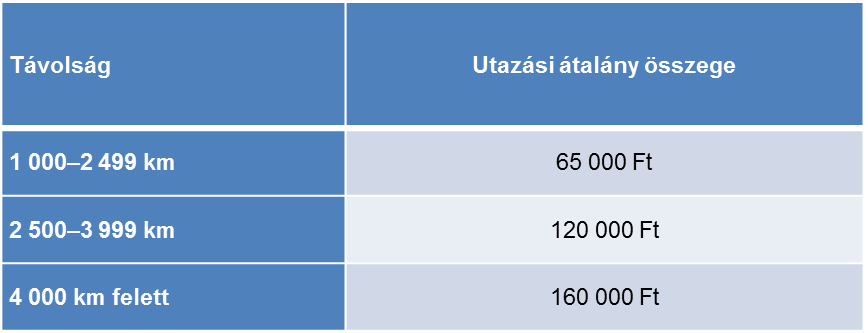 Pályázat benyújtása
Pályázati felület: www.scholarship.hu (kitöltési útmutató: www.campusmundi.hu)
Csatolandó (feltöltendő) mellékletek: www.campusmundi.hu oldalról
Aláírt pályázati adatlap;
Fogadólevél: freemover részképzés és szakmai gyakorlat esetén;
Kitöltött motivációs levél és tanulmányi terv / munkaterv (minta);
Szaktanári ajánlás és intézményi jóváhagyás (szakvezető/tanszékvezető/intézetvezető ajánlása és a nemzetközi kapcsolatokért felelős szervezeti egység jóváhagyása) (minta);
Tanulmányi Osztály által hitelesített igazolás a hallgató tanulmányainak féléves adatairól, melyen szerepel az összesített korrigált kreditindex (minta használata javasolt);
A tanulmányok nyelvének/nyelveinek megfelelő ismeretét igazoló dokumentum(ok): legalább B2 szintű (középfokú), komplex nyelvvizsga-bizonyítvány(ok) vagy a küldő FOI nyelvi lektorátusa vagy nyelvi tanszéke vagy nyelviskola által hitelesített igazolás a legalább B2 szintű komplex nyelvtudás(ok) meglétéről (amennyiben a fogadó egyetem ettől eltérő nyelvi követelményeket támaszt a kiutazó hallgatókkal szemben, akkor az az irányadó!);
Pályázat benyújtása
OTDK, TDK 1-3. helyezés vagy különdíj esetén igazolás;  nemzetközi szakmai publikáció elérhetősége; nemzetközi szakmai konferencián előadás megtartására vonatkozó oklevél vagy igazolás; nemzetközi szintű versenyen elért 1-3. helyezésről vagy különdíjról igazolás; TDK vagy OTDK részvétel igazolása; demonstrátori tevékenység igazolása; aktív szakkollégiumi tevékenység igazolása; szakos tanulmányokhoz kapcsolódó egyéb kiemelkedő tudományos, művészeti vagy sporttevékenység igazolása; 
Egyéb szakmai vagy közéleti önkéntes tevékenység igazolása (pl. szakmai szervezetben betöltött tisztség, szakmai rendezvény aktív szervezése, külföldi hallgatók mentorálása, mobilitási órán történő előadás, ESN-ben vagy egyéb nemzetközi hallgatói szervezetben folytatott tevékenység, stb.) (minta);
Szociális kiegészítő támogatásra való jogosultság esetén hivatalos igazolás (minta);
Tartósan beteg vagy fogyatékkal élő hallgatók 3 hónapnál nem régebbi kórtörténeti összefoglalója, vagy krónikus betegség esetén a betegség megállapításának igazolása;
Egyéb, a pályázat szempontjából fontosnak tartott dokumentumok.
Pályázatok bírálata
Részképzés és szakmai gyakorlat (havonta!):
Formai bírálat: FOI
Tartalmai bírálat: FOI
SMS: Erasmus+ zero grant státusz! 
Részképzés, freemover:
Formai és tartalmi bírálat: TKA
Intézményi döntési helyzet: szaktanári ajánlás, intézményi jóváhagyás aláírásakor!
Rövid tanulmányút:
Formai bírálat: TKA
Tartalmi bírálat: TKA, kutatás esetén szakértő
Pályázati dokumentumok, formai ellenőrzés
Aláírás: csak eredeti, nem képként beillesztett!
Szaktanári ajánlás, intézményi jóváhagyás: Húzzák alá a megfelelőt! (ajánlom – nem ajánlom; beszámítjuk – nem számítjuk be a tanulmányokat, stb…)
Motivációs levél: konkrét szakmai célokat, teljesítendő kurzusokat / tevékenységeket tartalmazzon
Nyelvvizsga: a tanulmányok nyelvéből legyen
A + B vagy C típusú
= LA language competences!
Bírálat
Pontosan, a szempontoknak és ponthatároknak mindenben megfelelően
Nyelvtudás: minimum a komplex B2 (ha ez nincs: formai hiba!); komplex felsőfokra plusz pont
Szociális kiegészítő igénylések bírálata! (Erasmus+ keresztfinanszírozás nem lehetséges!)
SN kiegészítő pályázatok bírálata: TKA

Köztes pontszámok ne legyenek!
próbabírálat
Bírálat – Javaslattétel – Döntéswww.scholarship.hu
Formai bírálat:
Csatolandó mellékletek (pl. tanulmányi terv = tanulmányi terv)
Pályázatban megadott adatok valósak-e
Tartalmi bírálat:
Pályázati felhívásban szereplő bírálati szempontrendszer alapján (pontozás)
Tanulmányi eredményre pont számítás: http://www.tpf.hu/docs/palyazatok/pontszamitas.html - változni fog!
Javaslattétel TKA felé:
CM támogatásra javasolt / nem javasolt
TKA: 
FOI javaslattétel alapján országos rangsor, kuratóriumi döntés előkészítés
Döntés után
Kuratóriumi döntés alapján státusz beállítása:
Támogatott / tartalékos / elutasított
FOI-k, pályázók kiértesítése az eredményről
Ösztöndíjasok: szerződéskötés 
SMS: E+ zero grant szerződés - vagy helyette igazolás
Kiutazás előtt
Erasmus+ zero grant:
A KA103-as SMS kiutazások esetén kötelező (SMP: nem kötelező az E+ státusz, intézményi döntés)
Az E+ státusz követelményeinek mindenben meg kell felelniük a CM ösztöndíjas hallgatóknak
E+ zero grant támogatási szerződés, 2.3, 3.1 cikk, időtartam és támogatási összeg: 0 napra 0 euró E+ ösztöndíj
Erasmus+ beszámoló fájlban, Mobility Tool-ban jelezni, hogy CM-es hallgató
Keresztfinanszírozás nem lehetséges! (szoc. kieg, SN csak  ösztöndíjas hallgatónak fizethető!)
Kombinált finanszírozás: 
SMS: min. 90 nap CM és min. 90 nap E+ időszak
SMP: min. 60 nap CM és min. 60 nap E+ időszak
Ne legyen kézzel javított, átírt szerződés
Learning Agreement
Kezdő és záró dátum:
napra pontosan!
Kurzusok:
B táblázat: kurzus neve + kreditszáma (ha szab.váll, akkor is!)
LA, nyelvi kompetenciák:
KA103: OLS teszt eredménye alapján (OLS kötelező)
KA107, SH: nyelvvizsga szint alapján (OLS-be nem kerülnek be)
Tanulmányok / munka nyelve: amit a pályázatban igazolt a hallgató
Intenzív nyelvi kurzusok a szemeszter előtt:
Az ösztöndíjas időszakba beszámítható, ha:
kredites kurzusként szerepel az LA-ban
az időtartamot leigazolja a fogadó egyetem
Learning Agreement
Egyéni v. kivételes tanulmányi rend
Beszámítás:
SMS: min. 20 ECTS teljesítése (+), ennek beszámítása
Kötelező, kötelezően választható vagy szabadon választható kurzusként
Az itthoni kurzus kreditszámával
Kredittúlfutás esetén fizetési kötelezettség alóli felmentés (nem számít felvett kreditnek, ha utólagos a beszámítás)
Ha nem ECTS: kérjük a linket a helyi kreditrendszer leírásáról  az LA-ban
SMP: min. heti 30 munkaóra teljesítése, ennek 
     beszámítása
Kredittel: szakmai gyakorlatként vagy annak részeként (15 kredit)
Diplomamellékletben jelenjen meg

Kreditbeszámítás, OKT ajánlása:
http://www.kreditlap.hu/doc/ajanlas_kreditelismeres_3.7.pdf

Aktív hallgatói jogviszony (SMS):
Hazaérkezés után kérjük az ösztöndíjas időszakra (visszamenőleg)
Biztosítás:
KA103-as kiutazásoknál: 
min. EU biztosítási kártya másolata, 
SMP: kötelező felelősségbiztosítás
LA-ban rögzíteni, hogy ki biztosítja; 
a küldő FOI-nak az E+ szerződés mellékleteként kell kezelnie, CM felületre nem kell feltölteni
KA107-es és SH kiutazásoknál: 
min. a sürgősségi ellátásra vonatkozó biztosítási kötvény

(E+ hallgatókra vannak speciális konstrukciók)
Kezdő és befejező dátumok:
E+ zero grant támogatási szerződésben
Learning agreement-ben
CM támogatási szerződésben egyeznie kell
A biztosítás a teljes időtartamra érvényes legyen
Aláírások: 
eredeti, pecséttel, nem képként beillesztett
ESZA kérdőívek - kötelező:
Projektbe belépéskor
Projektből kilépéskor
GYIK: 

http://www.tka.hu/palyazatok/4829/gyakori-kerdesek
Elérhetőségeink
Campus Mundi ösztöndíjak promóciója
Platformok, csatornák:
Intézményi / Erasmus / kari Facebook oldal(ak)
Honlapok (intézményi, kari, nemzetközi) + nemzetközi rendezvénynaptár
Neptun / ETR üzenetek (1 hónappal és 2 héttel a beadási határidő előtt)
Fotópályázat (a jelenleg kint tartózkodó hallgatóktól, Fb-on megversenyeztetni, a legtöbb Like-ot kapó hallgató nyer)
Egyetemi / kari újságban cikkek, élménybeszámolók, portrék (nemzetközi fejezet beépítése)
Külügyi hírek (honlapon, Fb-on, újságban, hírlevélben)
Blogok, beszámolók a honlapon, Fb-on (pl. nyári szakmai gyakorlat)
Youtube csatorna (rövid videók: pályázati tanácsok, élménybeszámolók)
HÖK hírlevél, levelezőlista
Alumni hallgatók elérhetősége honlapon
TKA tartalmak megoszthatók, átvehetők!!!
CM promóció
Rendezvények, események:
Educatio kiállításon mobilitási infók (intézmény-, szakválasztási szempont)
International Week, Europe Day (külföldi oktatók, koordinátorok és diákok, ESN bevonásával – pl. Erasmus Staff Week programjába építve)
Intézményi tájékoztatók, előadások, információs napok, nyílt nap (szülői fórum a nemzetközi ösztöndíjakról), beszélgetés mentorokkal, alumnuszokkal
Plakátkampány
Órákon rövid tájékoztató (koordinátor, E+ oktató)
Szakesten rövid tájékoztató, élménybeszámoló
Külügyi Börze + fotókiállítás
Mobility Café, Nemzetközi teadélután, Interkulturális est + fotókiállítás
HÖK, EHÖK csatornák, rendezvények
ESN rendezvények, események
Egyetemi napokon (Campus fesztivál) nemzetközi stand, szórólapok, tájékoztató
Szakmai gyakorlat fórum
Állásbörzén szakmai gyakorlat hirdetése (+ kiállító cégekkel kapcsolatépítés!)
Gólyatáborban, gólya héten standolás, előadás, gólya kiadványba/mappába nemzetközi infó anyag
Első éves hallgatóknak tájékoztató
Alumni hallgatók fogadóórái, Alumni est, programokba bevonásuk
Közös programok: sportnap, főzés (Global Cooking), kirándulás
Pályázati időszakban tréningek: Hogy írjunk motivációs levelet?
	Interkulturális tréning, Angol/német nyelvi klub, stb.
Kérdések
Köszönöm a figyelmet!
Székely Ágnes
agnes.szekely@tpf.hu